2017 JmunHow to….Research and analyze資料蒐集.彙整及議題分析
It’s all about Puzzles!資料蒐集與議題分析在做甚麼?
尋找拼圖
整理拼圖
拼拼圖!!!
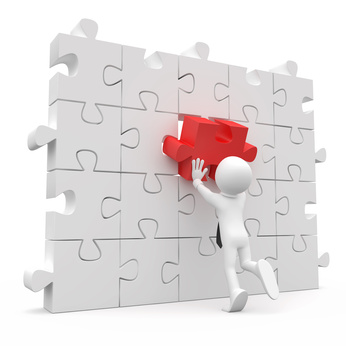 what should we understand? 資料蒐集目標-建立思考脈絡
Issue 議題
Guide會議主題導向
Background 代表背景及針對議題之立場
Authority 委員會權限
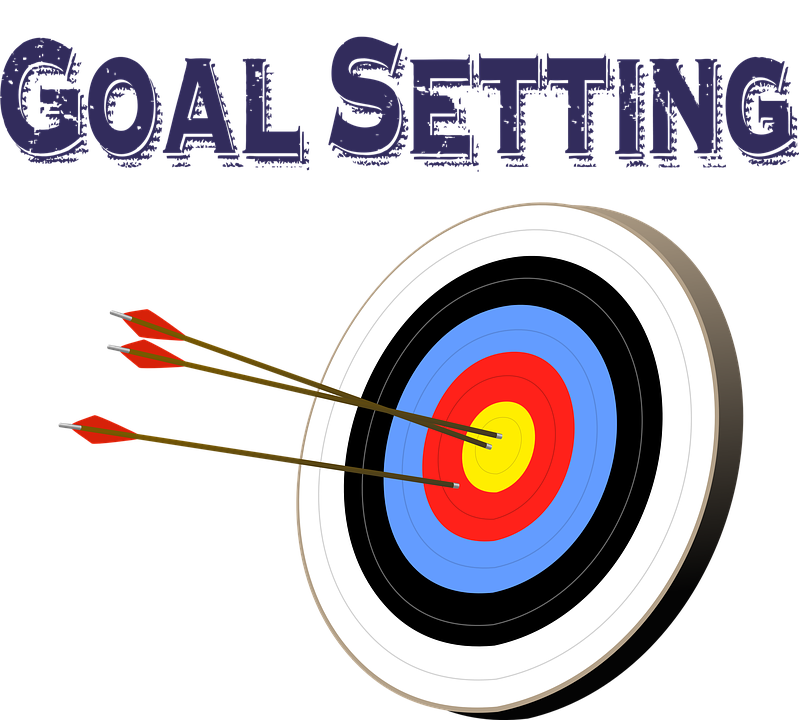 我的身分?
我的立場?
我要討論的問題?
Read the study Guide來自議題導讀的提示
必須知道的資訊與事件發展
必須了解的名詞
可以蒐集資料的方向
可以理解議題的方向
各國可能抱持的立場
建立資料蒐集架構!
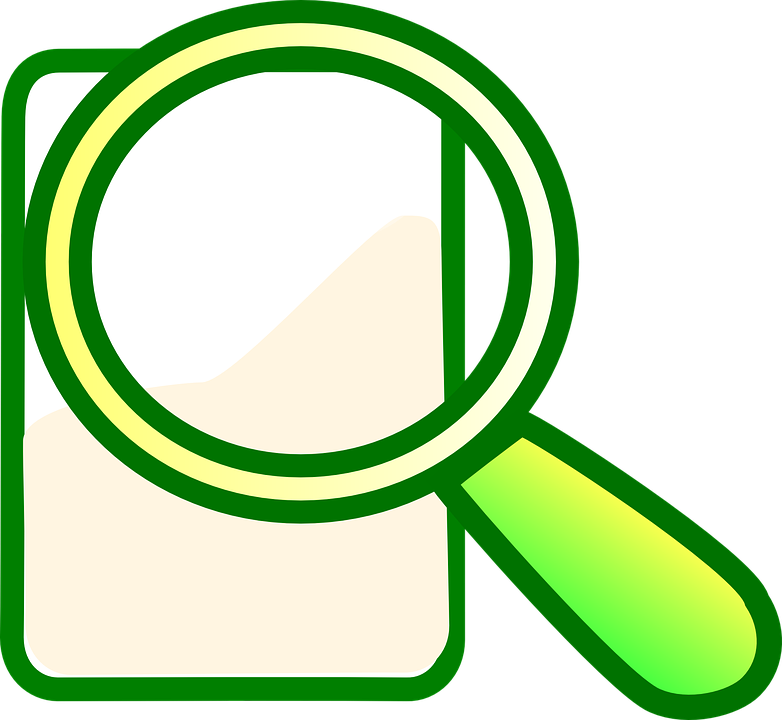 Read the Study guide來自議題導讀的暗示-以地中海難民問題為例
難民問題-
時間軸與議題
發展變化
難民問題成因-
中東地區的經濟與戰爭難民
難民問題處理
-國際組織相關權利與作為
-各國立場與相關法規行動
-重要國際協定與國際合作
難民問題困境
-行動背景與失敗原因
-行動對輿論影響
難民問題
資料來源:
-具有說服力的資訊
-必須了解的資訊
主席提出的問題
-潛在搜尋資料方向與潛在解決辦法
The way you think不同的思考方向
當你有了架構圖…
根據架構圖進行關鍵字搜尋
根據架構圖，將所有已知的蒐集資料分類整理
Establishing the structure - Overview建立資料蒐集架構-總覽
Read the Study Guide 閱讀議題導讀
Issue and Delegation 議題與代表
5W1H 六何法(人事時地物+為什麼)
Classification 分類
Searching method搜尋方法
Reference 參考資料
Check The Study Guide ! 參閱議題導讀
“The Key Words” 精準關鍵字
Based on the Category 根據分類細項訂定
Key Words + _________
Organization/ Report/ Event 組織/報告/事件
Site Search 站內搜尋
Timeline 時間軸
Research source資料出處
Official Website (of UN, NGO, etc.) 官網
News 新聞
Report (of meeting, action, event, etc.) 報告
Thesis 研究論文
Article 條文
Convention 國際公約
Practice!活動時間-從議題導讀中尋找資料收集方向
以小隊為單位，根據本次所分配委員會的議題導讀列出資料搜尋關鍵字與方向
可直接利用材料包連結蒐集資料，聯合國中文網站為簡體字，多利用google網頁翻譯方便閱讀
繪製資料蒐集架構圖
手寫、電子檔呈現皆可
Materials資料來源材料包-議題與委員會部分
聯合國糧食與農業組織
http://www.fao.org/home/zh/
紐約時報：極端天氣將加劇糧價波動
https://cn.nytimes.com/science/20120906/cc06oxfam/zh-hant/
關鍵評論：全球糧倉大變動？氣候變遷將重新分配全球糧食生產地圖
https://www.thenewslens.com/article/56415
聯合國可持續發展目標：飢餓
http://www.un.org/sustainabledevelopment/zh/hunger/
2016-2025年聯合國營養行動十年工作計畫
http://apps.who.int/gb/ebwha/pdf_files/WHA69/A69_R8-ch.pdf
巴黎協定繁體中文版
http://unfccc.epa.gov.tw/unfccc/chinese/_upload/20160607/paris_zhtw.pdf
Materials資料來源材料包-代表背景部分
BBC：Country Profile
http://news.bbc.co.uk/2/hi/country_profiles/default.stm
CIA：The World Factbook
https://www.cia.gov/library/publications/the-world-factbook/
外交部：國家與地區
http://www.mofa.gov.tw/CountryAreaInfo.aspx?CASN=0984A85A3A9A6677&n=4043244986E87475&sms=26470E539B6FA395
外交部：全球百大國際非政府組織
http://www.taiwanngo.tw/files/15-1000-28126,c97-1.php
教育部：國際事務資料庫(含國際重要宣言、條約及組織等)
https://iyouth.youthhub.tw/081.php
聯合國：會員國
http://www.un.org/zh/member-states/index.html
Analyze分析與建立論點
把拼圖一塊一塊對應到建立好的架構
根據資料分類的結果建立論點與立場
(連結資料)
(贊成or反對/積極介入or保持中立/支持哪國/軍事行動或談判/官方主導或民間主導 etc.)
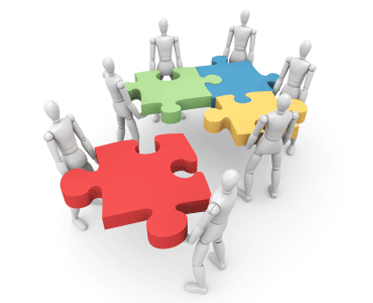 Practice!活動時間-資料蒐集與分析成果發表
將收集的資料依據繪製的架構圖分類整理
製作成簡報，每組進行1-2分鐘的簡單議題報告
報告內容參考內容:
代表國家基本背景
議題大致描述與重要國際/國內作為
與議題相關的重要報告/會議/協定/法律
代表對議題的基本立場
    (贊成/反對；積極/被動；支持何方,etc.)
TIPS-Discussion and Adjustment小秘訣-討論與調整
更新資料與討論方向
Current  確認討論主流
Power 確認影響力大小
Task 被分配之討論部分
Authority ! 確認權力
Useful Resources常用資源
Study Guide ! 議題導讀
UN 聯合國
Think Tank 各國智庫
Best Delegate. Com
The Munual. org
享受你的模聯人生 !
Enjoy your MUN career!
2017 JMUN